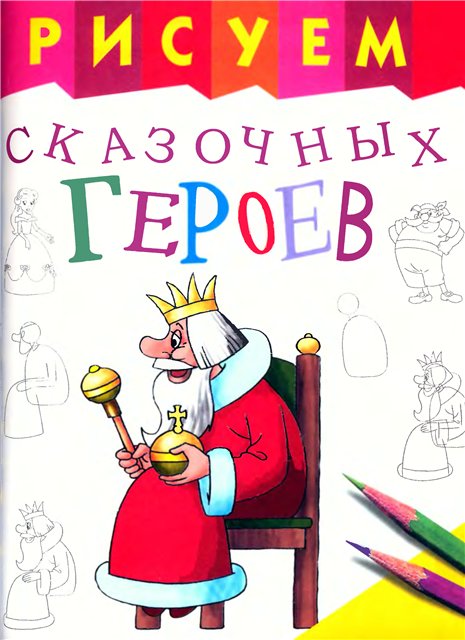 Выполнила учитель
Нач. классов
Вржещ А.В
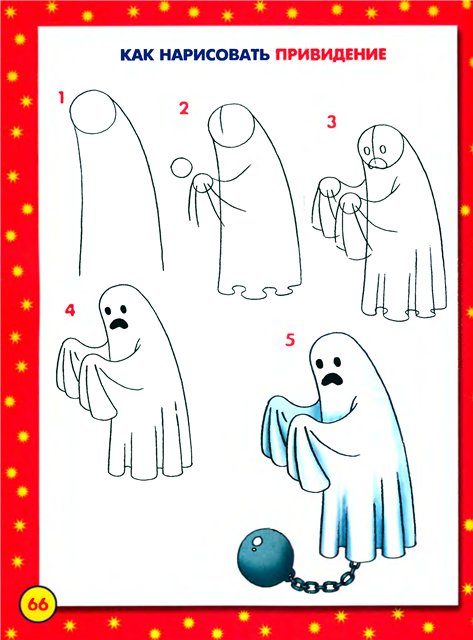 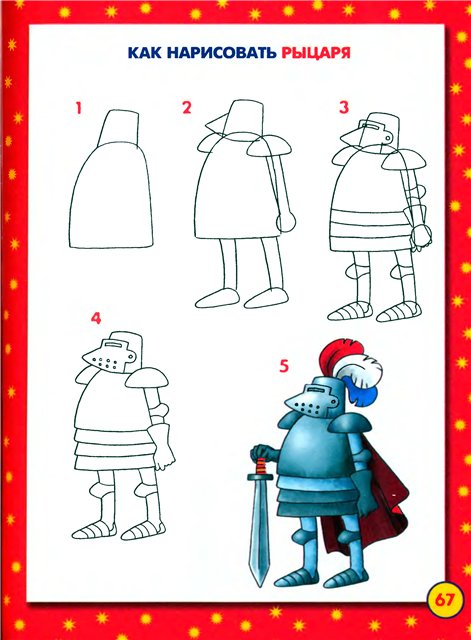 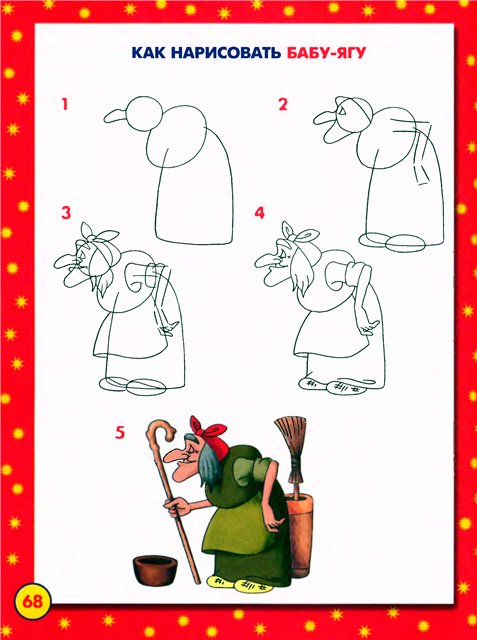 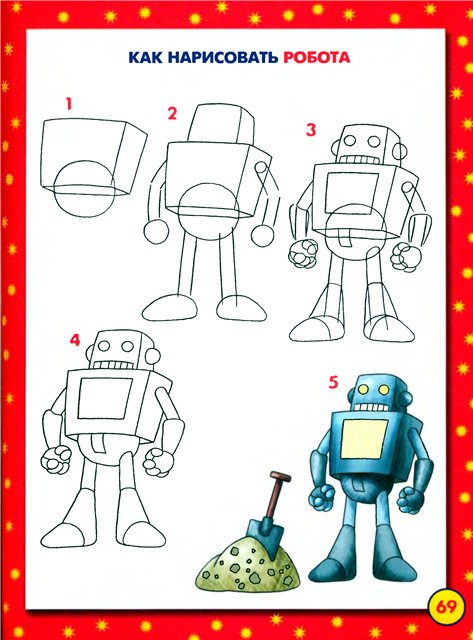 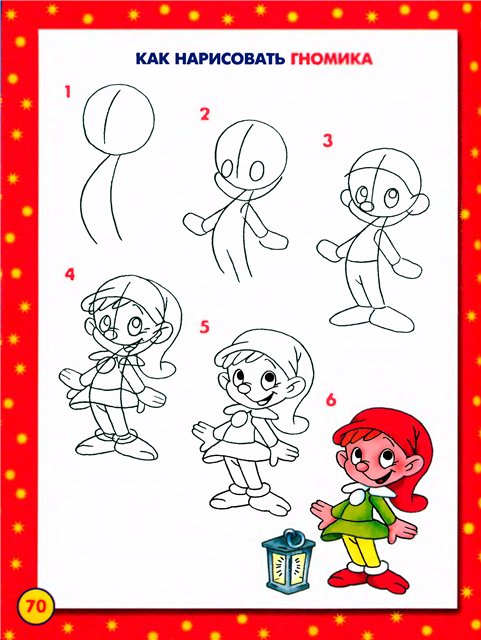 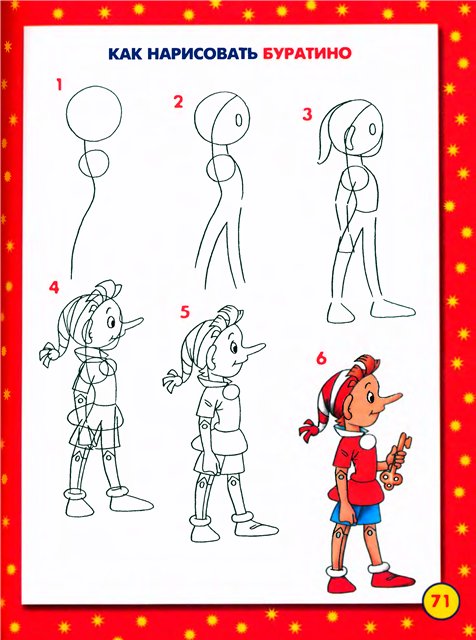 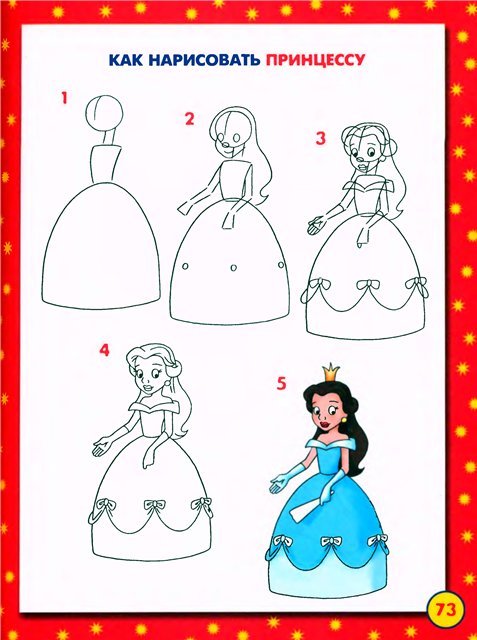 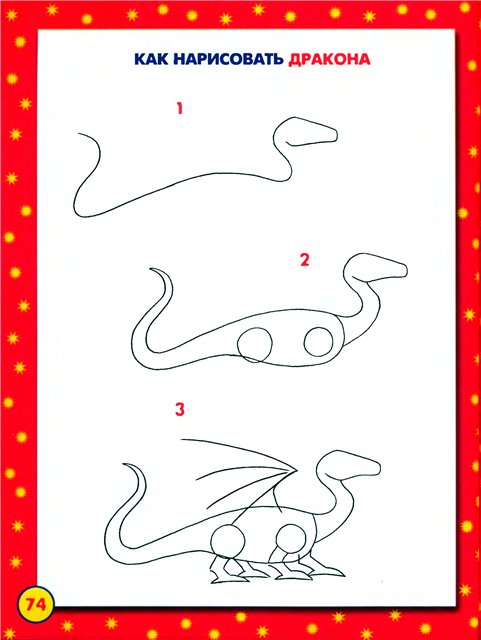 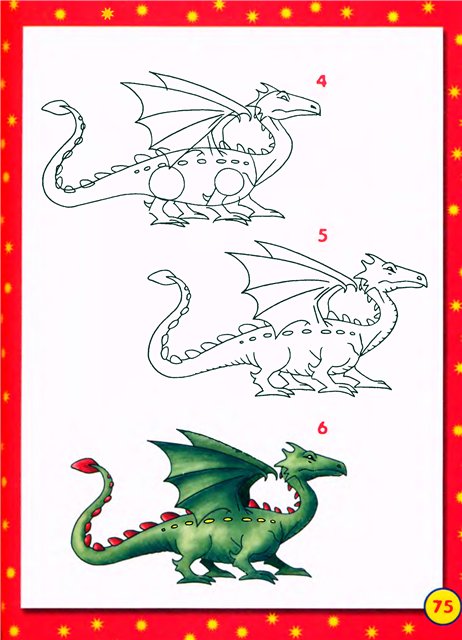 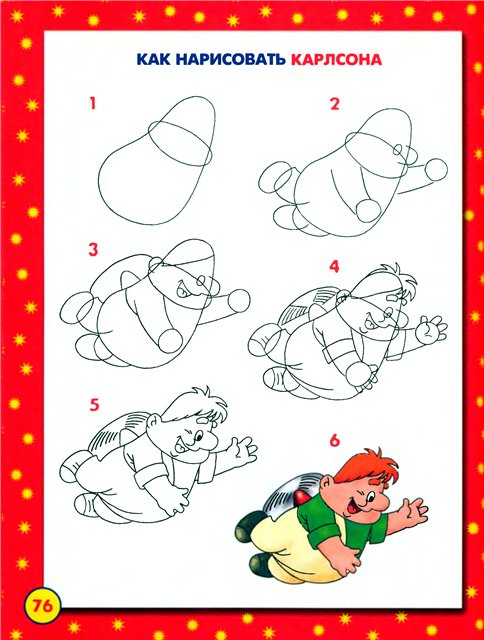 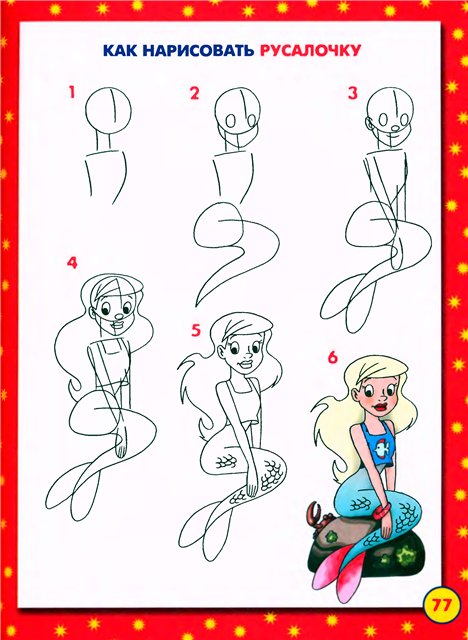